ТЕМА УРОКА: Европа. Страны Европы
ЦЕЛЬ УРОКА:
Определить в чём особенность  ГП Европы;
Сколько стран в современной Европе;
На какие субрегионы делится Европа;
Природные условия и ресурсы стран Европы;
Как размещено население по территории Европы
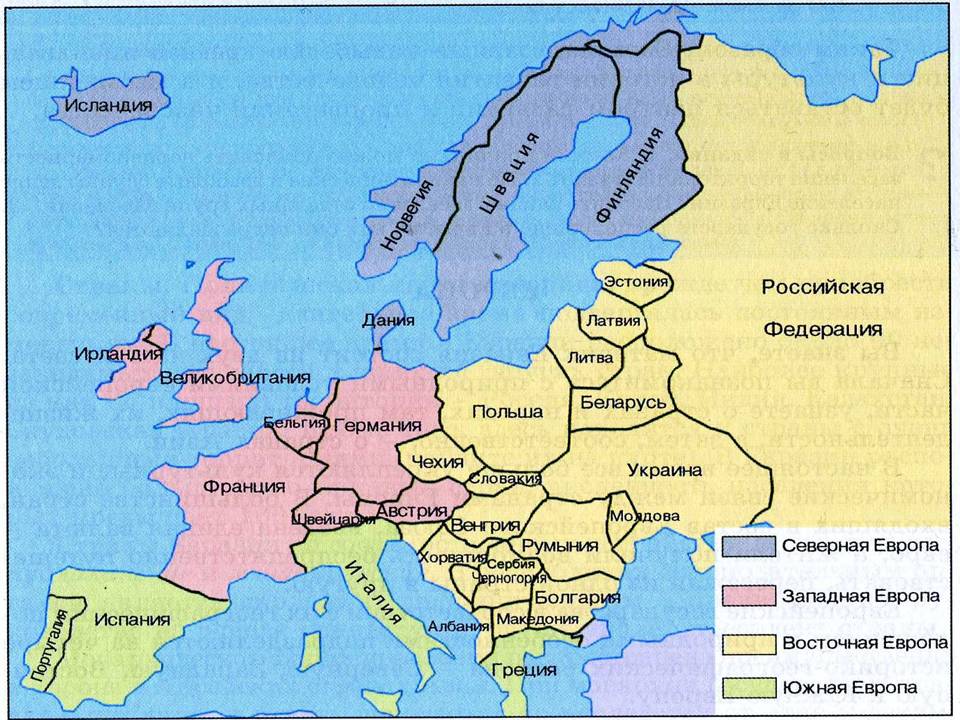 Площадь Европы 10 млн. км. кв.С трёх сторон окружена морямиБерега Европы сильно изрезаныПлощадь европейских островов превышает 700 тыс.кв.кмВ Европе расположены полностью или частично 50 островов
Регионы Европы
В Европе выделяют 4 региона: Северная, Средняя,  Южная и Восточная Европа.
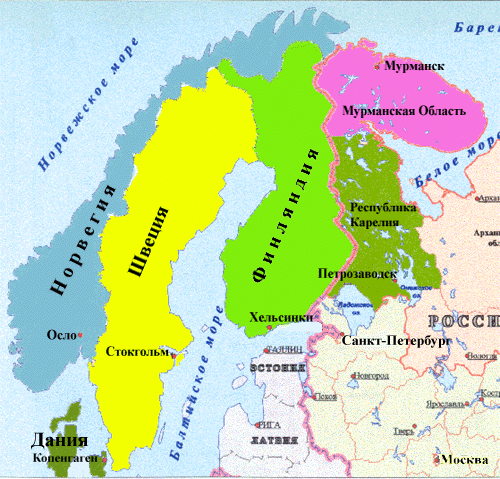 Северная Европа
Включает 5 стран: Данию, Исландию, Норвегию, Финляндию и Швецию.
Обладает самыми значительными природными ресурсами (основные – полезные ископаемые и лес).
Населения мало, но оно однородно.
Высокий уровень развития хозяйства (Норвегия – нефть, Швеция – автомобили, Финляндия – электроника, Дания – «молочная ферма Европы»).
Памятников природы и истории немного.
Южная Европа
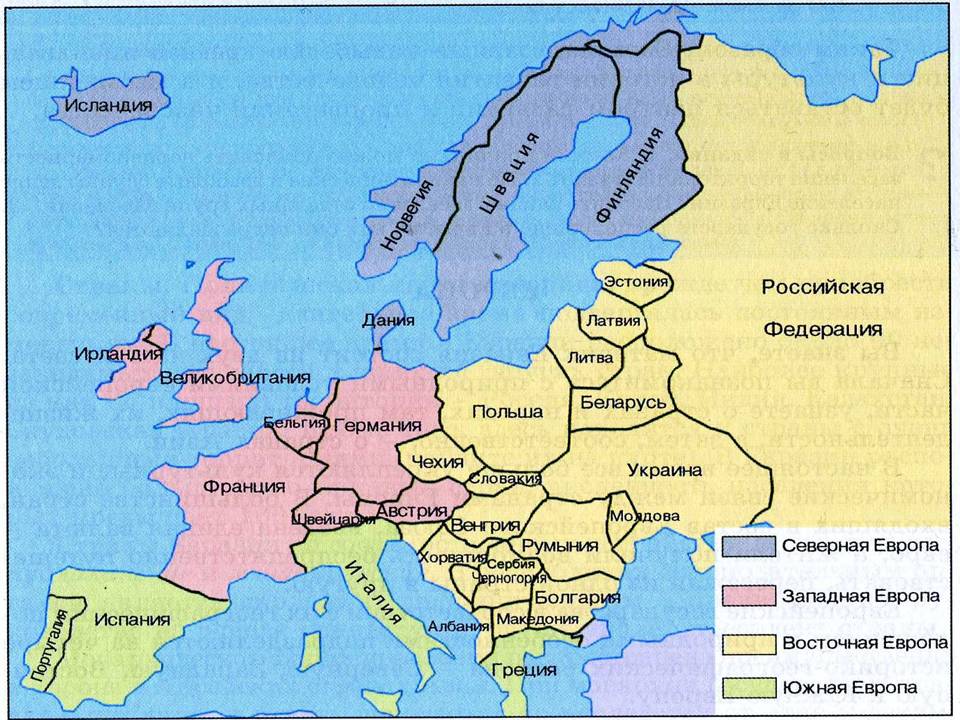 Находится на крупных полуостровах в Средиземном море. 
Главное богатство – прекрасный средиземноморский климат и побережья теплых морей (главный курортный район Европы).
Регион заселен многими народами, многие из которых внесли большой вклад в развитие цивилизации.
Страны являются крупными производителями сельскохозяйственной и промышленной продукции (Греция и Италия – оливковое масло, Италия и Испания – автомобили, Греция – крупнейший в мире морской флот).
Много памятников истории.
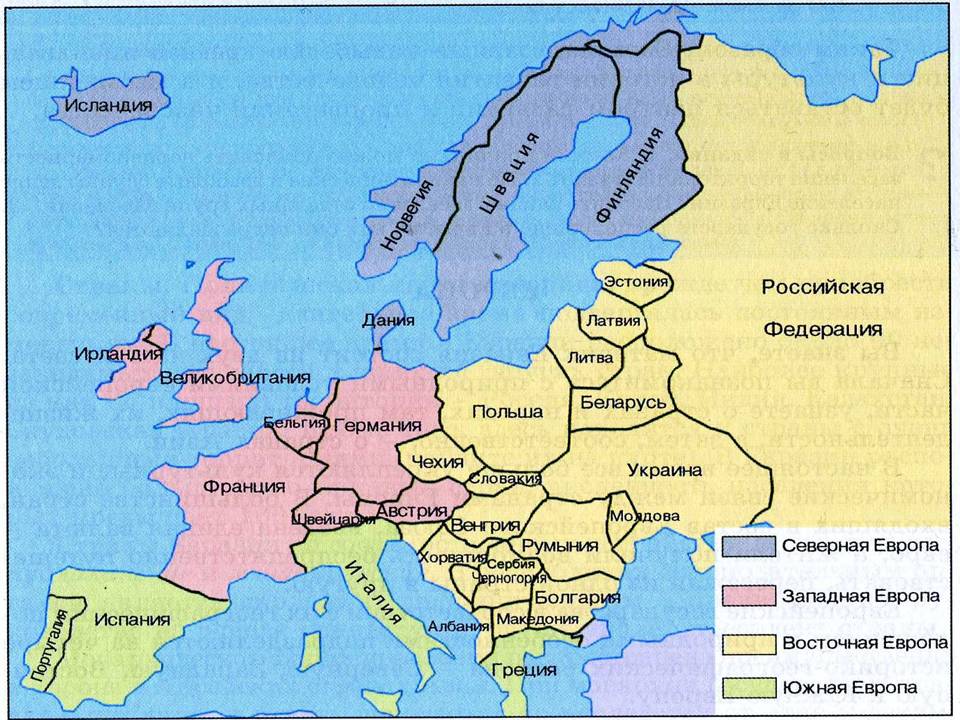 Восточная Европа
Относится большая группа стран от Балтийского моря до Средиземного и Черного.
Большая часть равнинная (кроме Чехии и Словакии - Карпаты).
Есть прекрасные условия для зимнего отдыха.
Страны бедны полезными ископаемыми.
Регион густонаселен (кроме гор), преобладает городское население.
Много исторических памятников, из природных самым знаменитым является Беловежская Пуща.
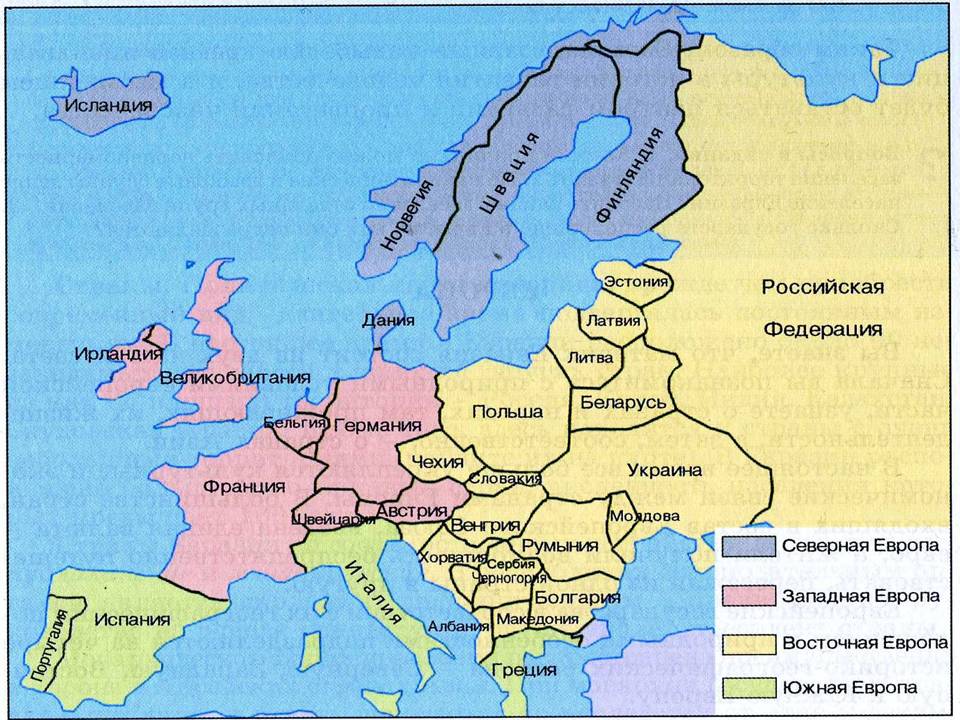 Средняя Европа
Занимает наибольшую часть Европы. В южной части региона находятся Альпы. 
Регион густонаселен. 
Размеры стран очень различаются.
Находятся наиболее экономически развитые страны Европы: Германия, Великобритания, Франция. 
Главная отрасль промышленности – машиностроение. Широко известна одежда и обувь из Германии, парфюмерия из Франции, лекарства из Швейцарии.
Памятников культуры много, а природных памятников – мало.
Плотность населения
Домашнее задание
§ 67-72
   Описать по плану страну